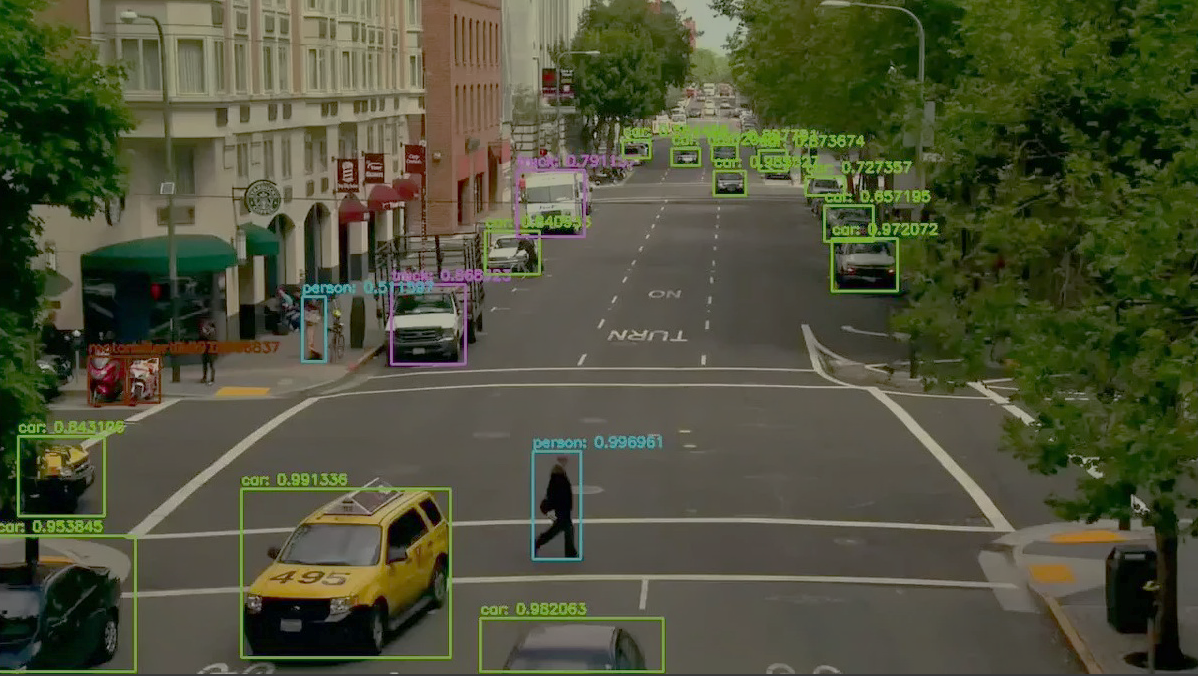 Технологии Computer Vision. 
Использование нейросетей для детекции объектов.
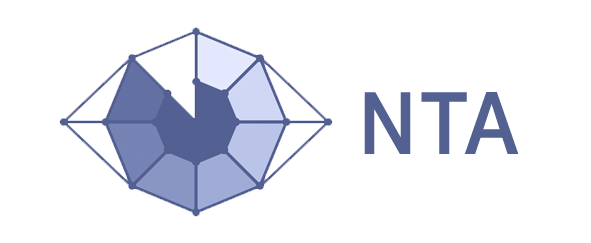 Сентябрь 2020
О докладчиках
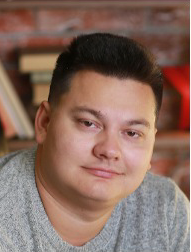 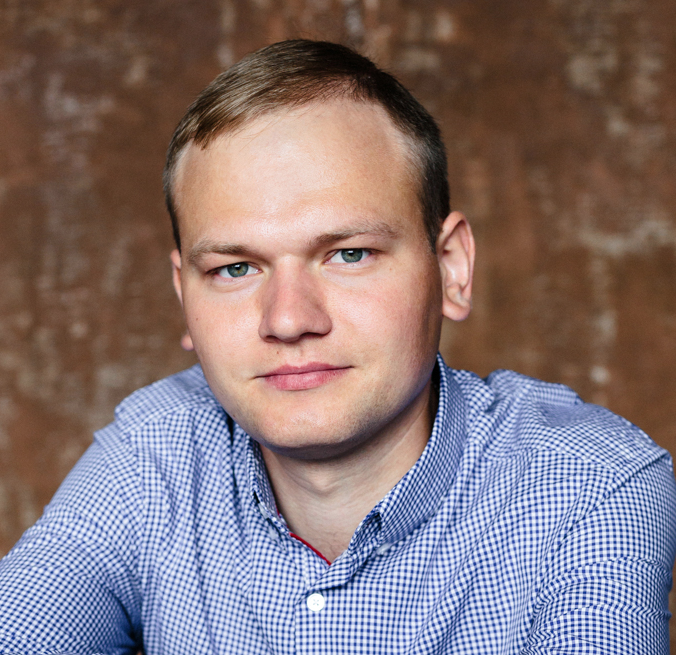 Сурняев Даниил
Иов Роман
Применение методов computer vision
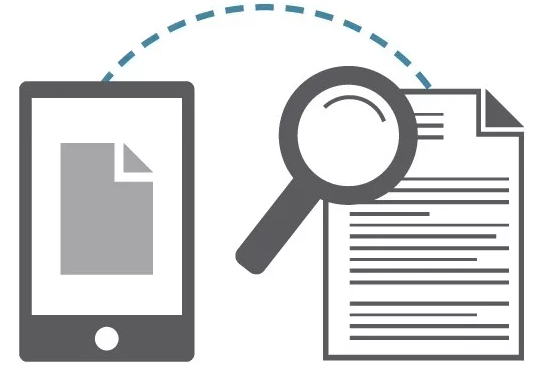 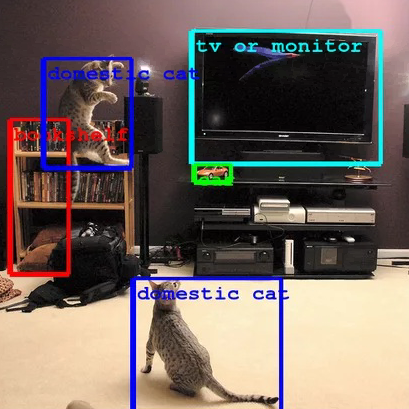 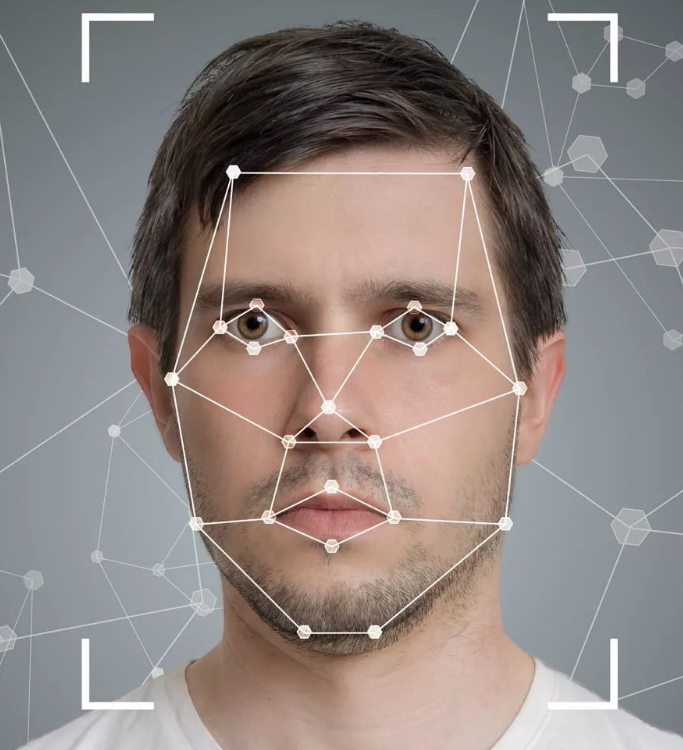 Задача нахождения объектов на изображении
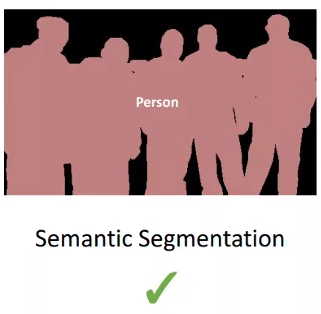 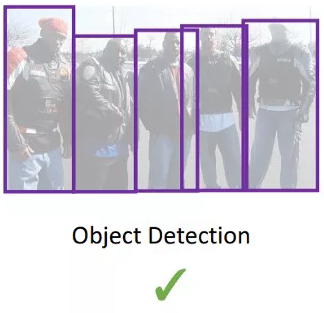 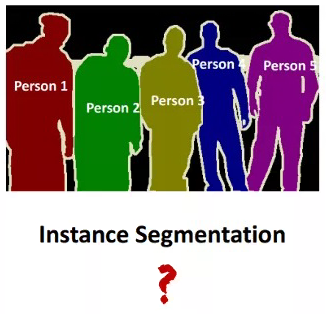 Object detection
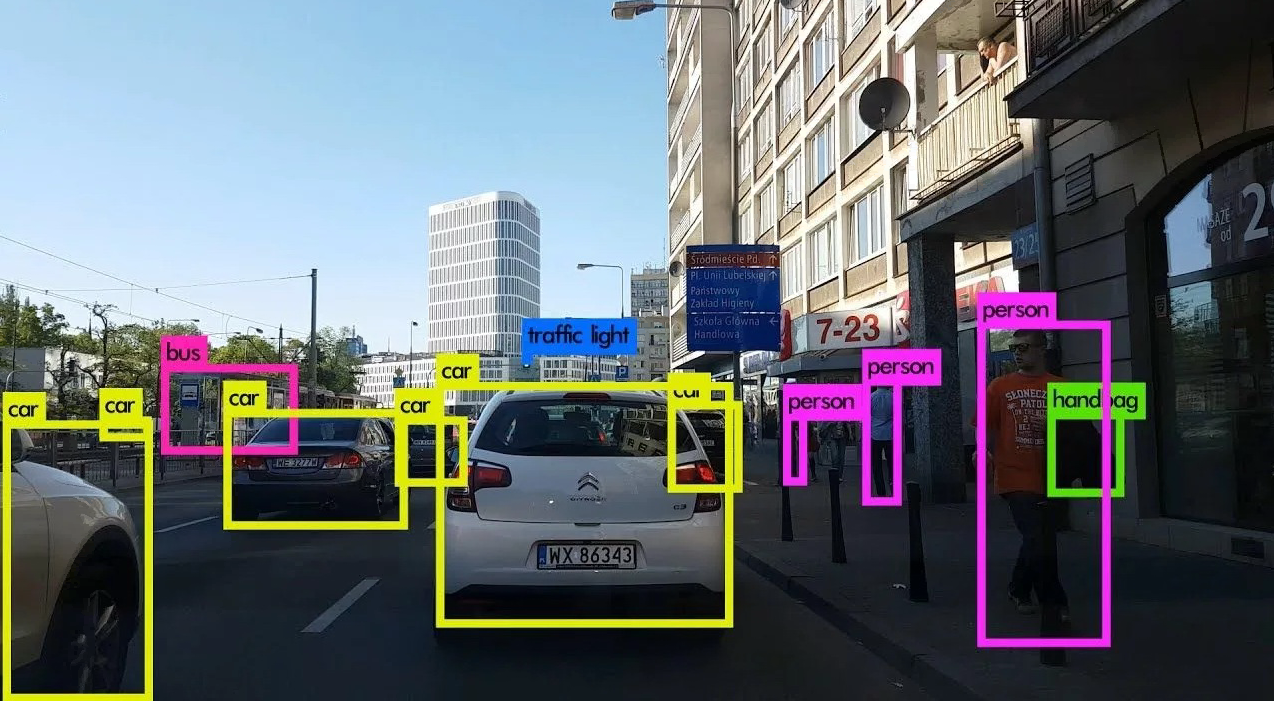 Карта процесса детекции объекта
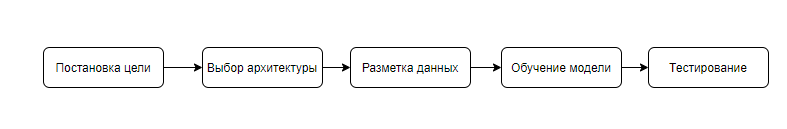 Как работают нейросети при детекции объектов?
Region Proposals (R-CNN,  Fast R-CNN, Faster R-CNN, cascade R-CNN.)
Single Shot MultiBox Detector (SSD)
You Only Look Once (YOLO)
Region Proposals - R-CNN
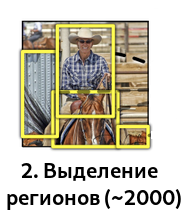 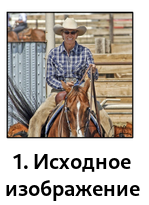 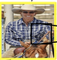 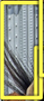 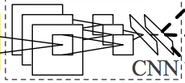 Классификация
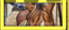 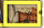 Region Proposals – Fast R-CNN
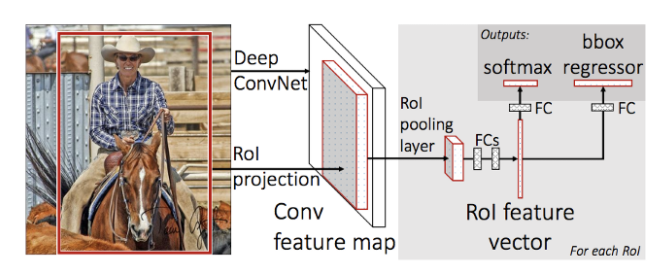 Прирост в скорости по сравнению с RCNN
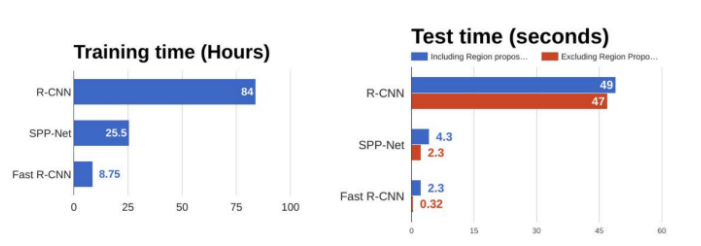 Region Proposals – Faster R-CNN
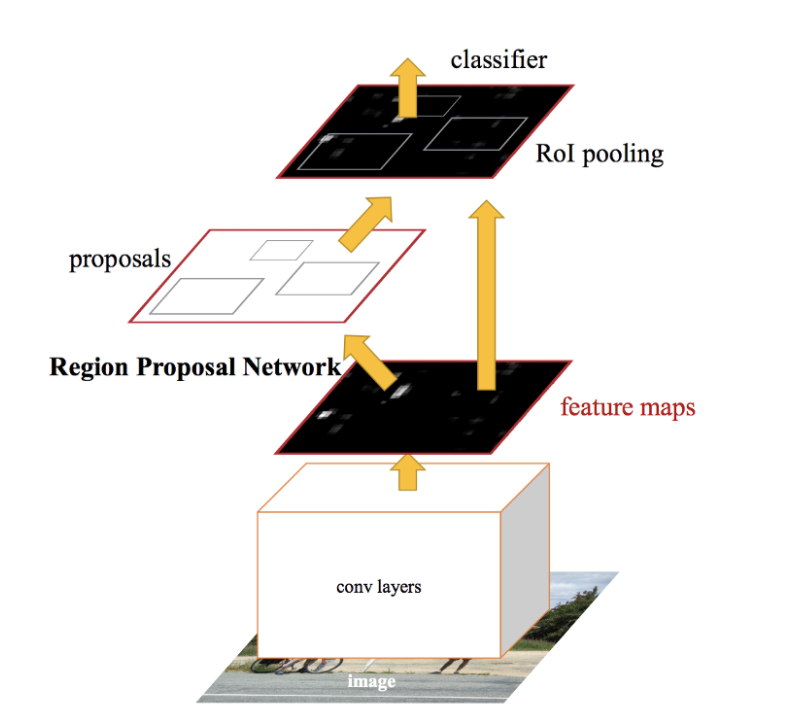 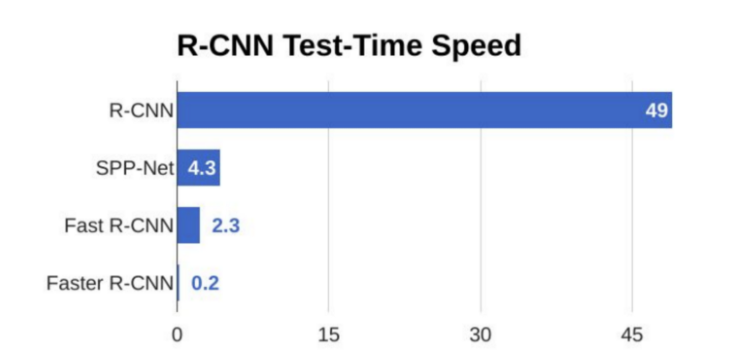 Region Proposals – Mask R-CNN
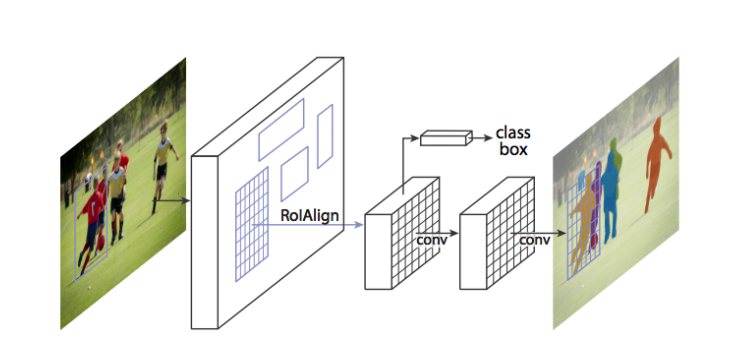 Single Shot MultiBox Detector - SSD
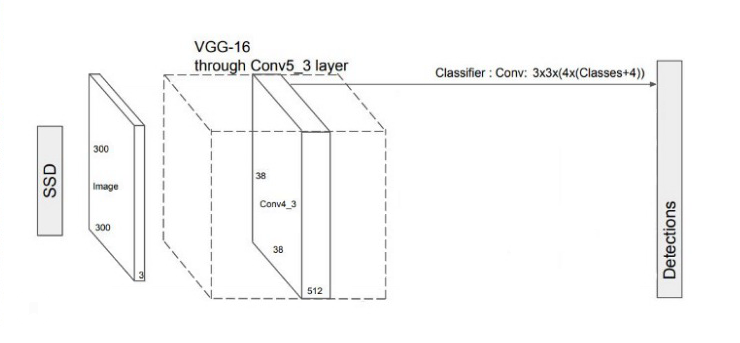 YOLO algorithm
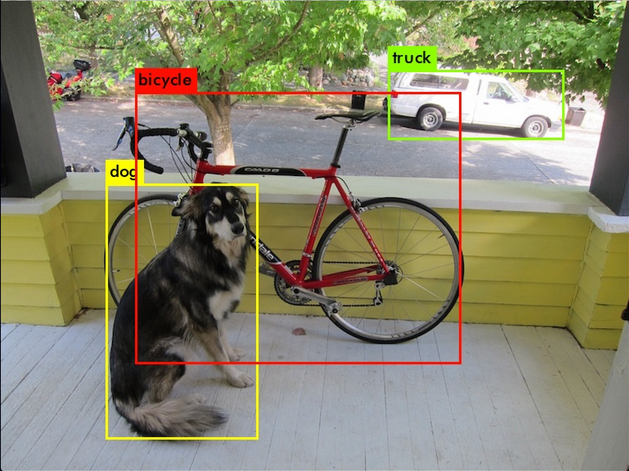 15
[Speaker Notes: Добрый день! Меня зовут Даниил, я аудитор в службе внутреннего аудита. Я хотел бы сказать пару слов об одном из самых популярных алгоритмов по детекции объектов - YOLO.  Данный алгоритм позволяет осуществлять поиск большого количества объектов в режиме реального времени.]
Grid & Scales
7
7
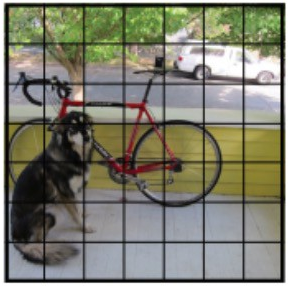 Исходное изображение: 224 Х 224 пикселя

Обработка изображения осуществляется в 3-х масштабах, при которых изображение разбивается на сетку:

224  / 32 - 7х7
224  / 16 -14х14
224  / 8 - 28х28
224
224
16
[Speaker Notes: Основная идея алгоритма заключается в том, что исходное изображение разбивается на сетку определенного размера. Далее, для каждой ячейки сетки осуществляется классификация и локализация объектов, центр которых попадает в поле ячейки. В процессе обучения НН осуществляется кластеризация размеров ограничивающих рамок, которые были размечены вручную для обучающего набора данных. Таким образом мы получаем набор прямоугольников, с определенными значениями ширины и высоты, такие прямоугольники называются якорными боксами (anchor boxes). Размеры прямоугольников изменяются пропорционально заданной шкале, т.е. относительно того на какую сетку разбивается изображение.]
Anchor boxes
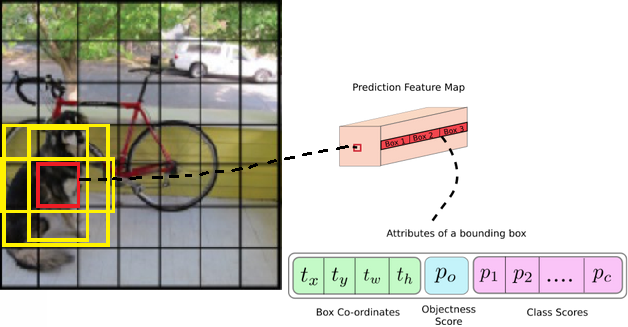 х Anchor boxes
17
[Speaker Notes: Если при кластеризации было задано 3 кластера (по умолчанию в YOLOv3  их 3) то, далее задача алгоритма сводится к предсказанию расположения прямоугольников, а также отнесению их к определенному классу. Таким образом для каждой ячейки сетки предсказываются характеристики 3 прямоугольников. Этими характеристиками является (tx,ty – центр расположения прямоугольника, tw,th – ширина и высота прямоугольника, p0 – вероятность нахождения объекта в прямоугольнике, p1-pc – оценка отнесения к определенному классу объекта.]
Non-Maximum Suppression
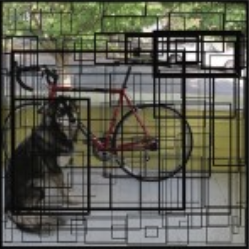 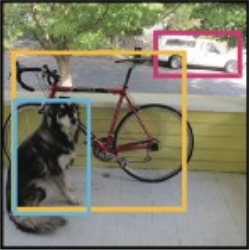 18
[Speaker Notes: В результате мы получим, информацию о всех прямоугольниках для каждой ячейки, далее по заданному порогу удаляются прямоугольники с низкой вероятностью нахождения объекта. Затем, для каждого класса выбирается прямоугольник с максимальным значением параметра отнесения к классу, с помощью метода Non-Maximum Suppression.]
From YOLOv3 To YOLOv4
Mosaic  data augmentation
CutOut
MixUp
CutMix
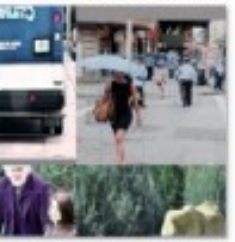 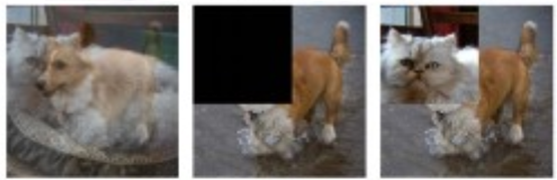 https://medium.com/@jonathan_hui/yolov4-c9901eaa8e61
19
[Speaker Notes: Прогресс не стоит на месте и в мае 2020 года вышла новая версия - YOLOv4. Как утверждают разработчики, теперь алгоритм не только быстрый, но при этом не уступает по точности другим алгоритмам по детекции объектов. Подробную информацию об улучшениях алгоритма можно найти по ссылке, представленной ниже. Вкратце можно сказать, что притерпел изменения экстрактор признаков. Также были внесены изменения в части пред- и постобработки данных. Одним из них является метод CutMix, где часть изображения одного объекта заменяется другим. Или Mosaic data augmentation – где изображение объединяется в композицию нескольких и другие.]
YOLOv4 efficiency
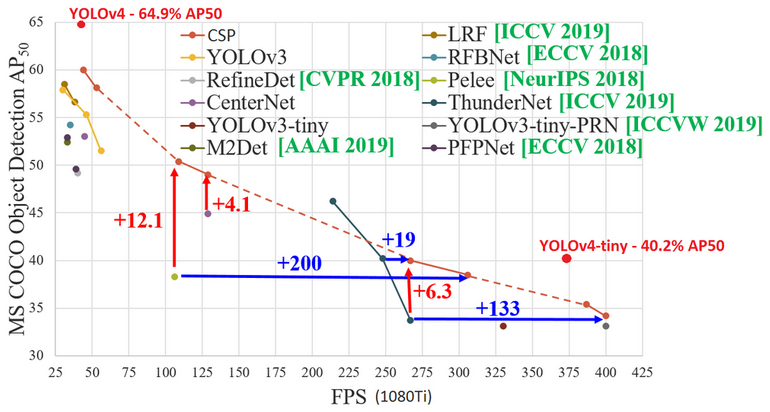 https://habr.com/ru/post/503200/
20
[Speaker Notes: На данном слайде представлены показатели производительность различных алгоритмов. Показатели фиксировались при использовании одинаковой вычислительной мощности, использовалась видеокарта 1080 Ti. По горизонтали показана характеристика количества кадров обрабатываемых алгоритмом в секунду, по вертикали – значение итоговой метрики для набора данных КОКО. КОКО – набор данных, который содержит более 200 тыс. размеченных картинок более 1.5 млн объектов на них, с 80 различными классами объектов.]
Кейс использования YOLO
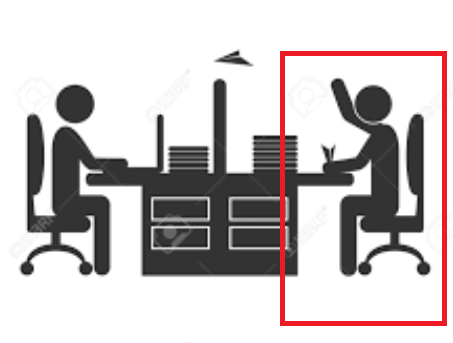 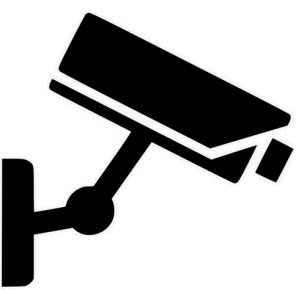 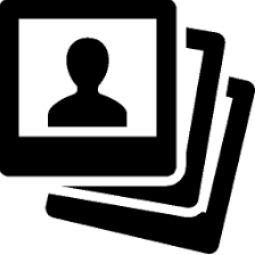 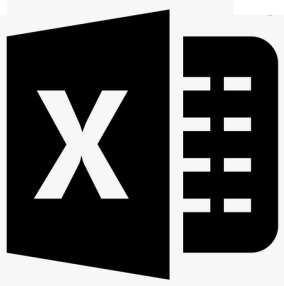 YOLOv3 
algorithm
Writing the result to a file
Processing clipped frame
Load video 
from  DVR
Split video 
into  frames
Allocate a client area
21
[Speaker Notes: Простой пример использования алгоритма – это детекция человека в кадре. В практике аудита часто встречаются задачи, в которых необходимо проверить соблюдение регламента процесса. В нашем случае стояла задача выявления отсутствия клиента в момент проведения финансовой операции. В первую очередь мы собираем видеоматериалы по интересующим операциям или сотрудникам. Далее разбиваем видео на кадры, с заданным интервалом. Из кадров выделяем область расположения клиента, и с помощью алгоритма выявляем наличие клиента. Алгоритм предварительно обучаем на детекцию двух типов класса (сотрудник-клиент). Далее проводим подсчет, что клиент находился заданный период времени.]
Что необходимо для обучения?
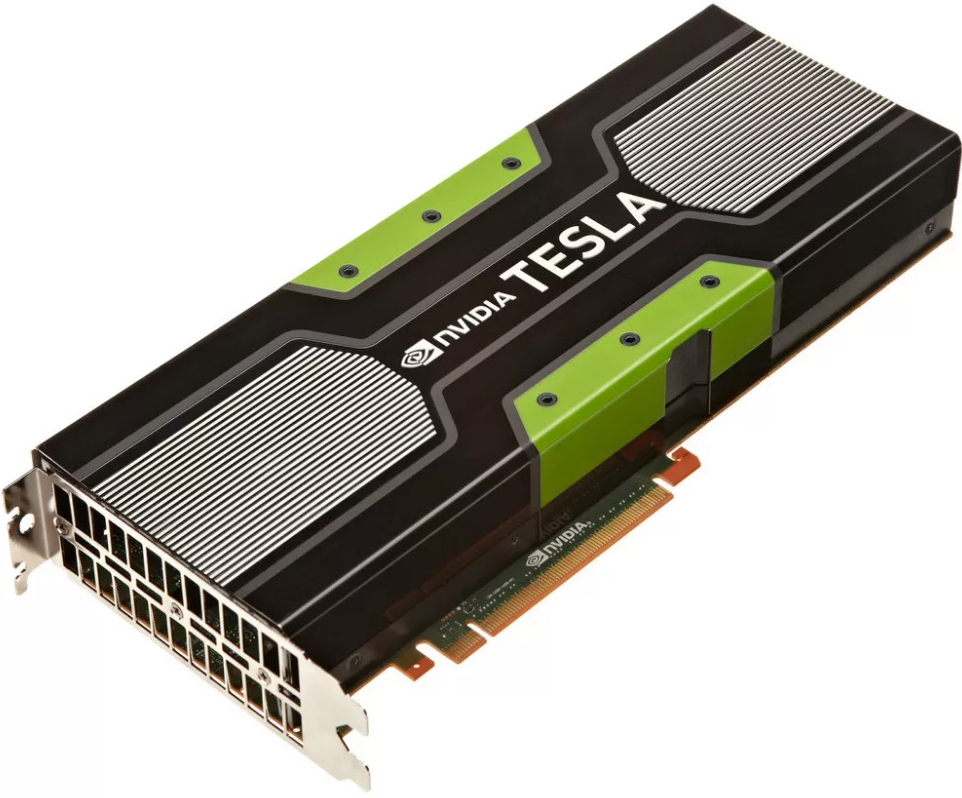 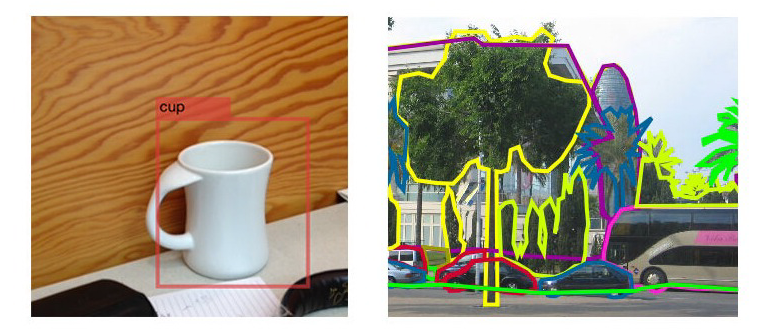 Почему GPU?
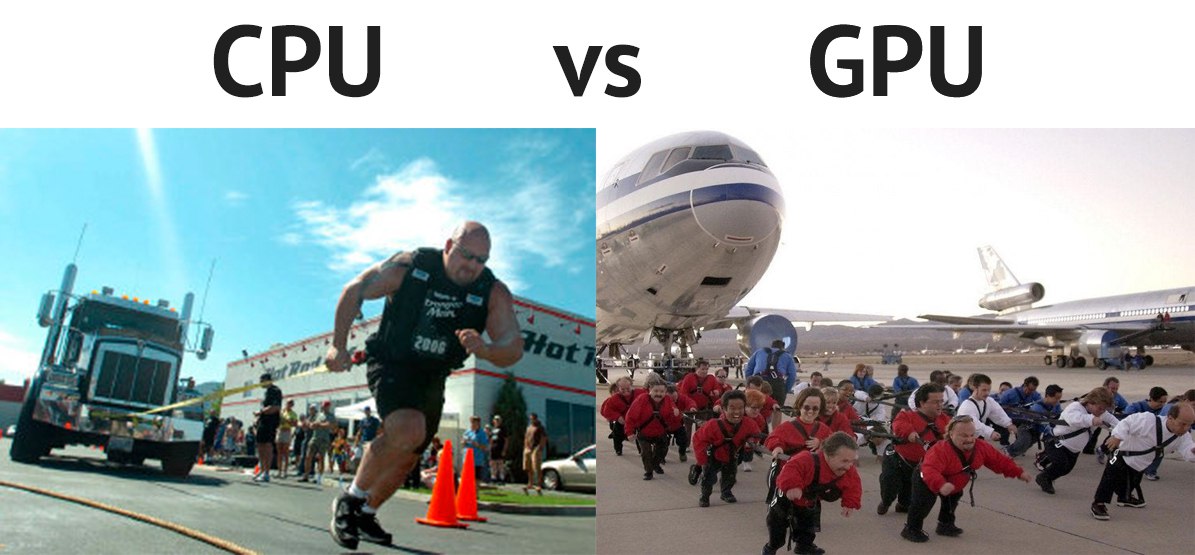 Популярные облачные сервисы
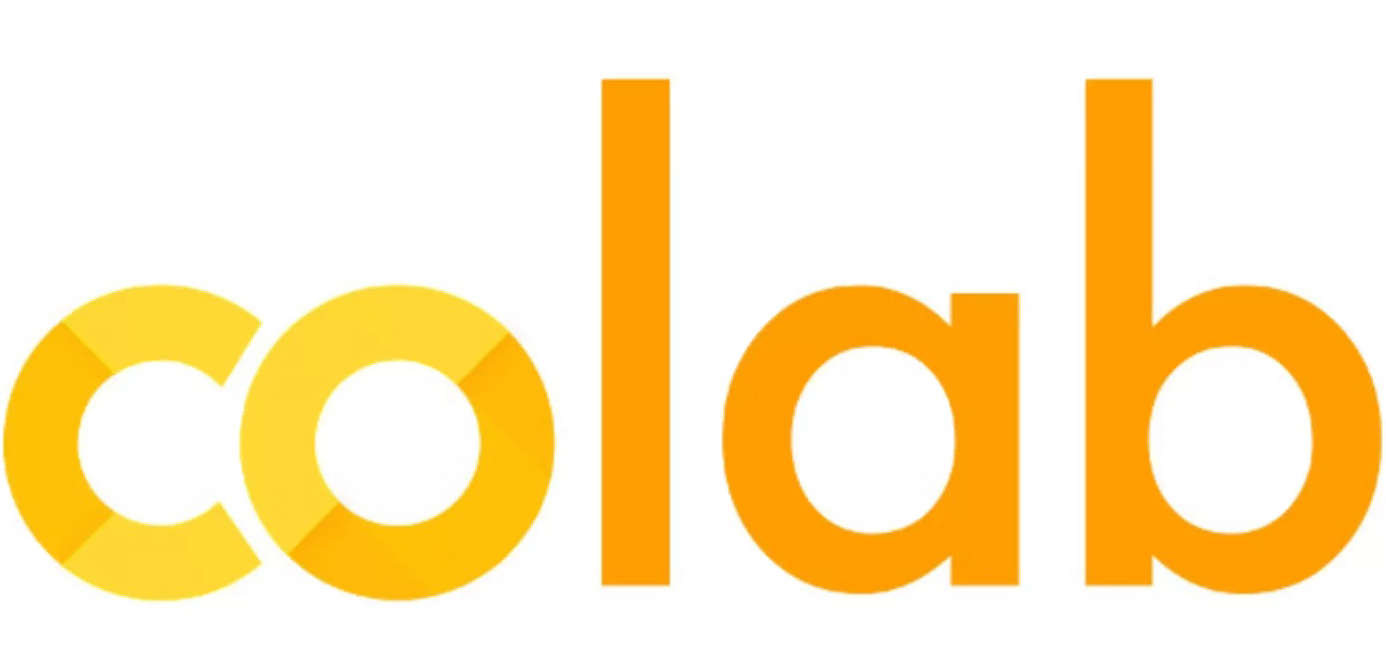 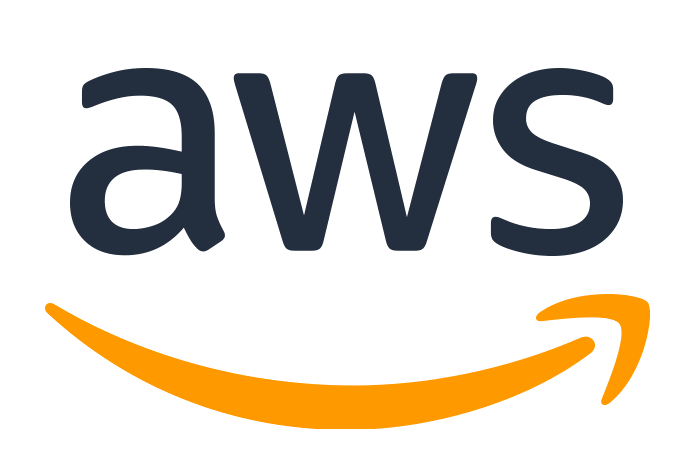 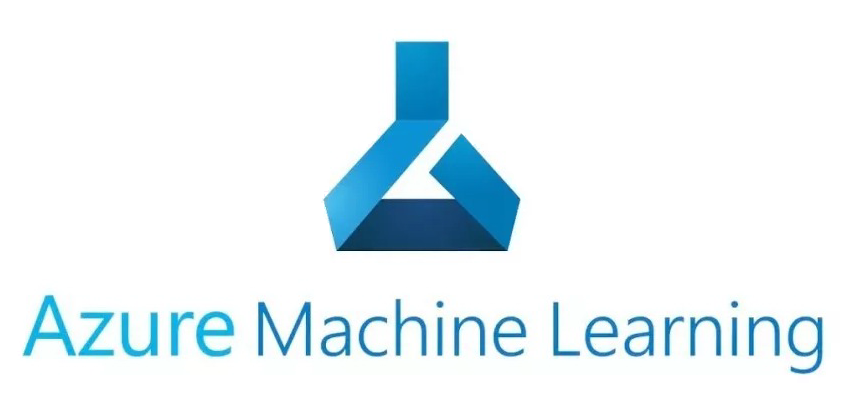 Чем размечать данные?
LABELIMG
LABELME
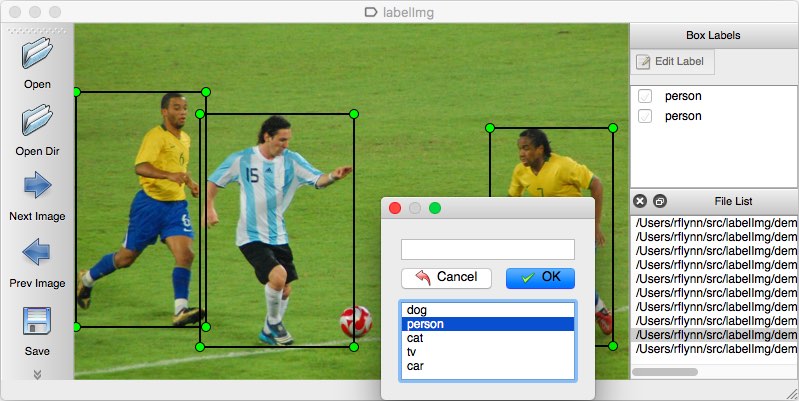 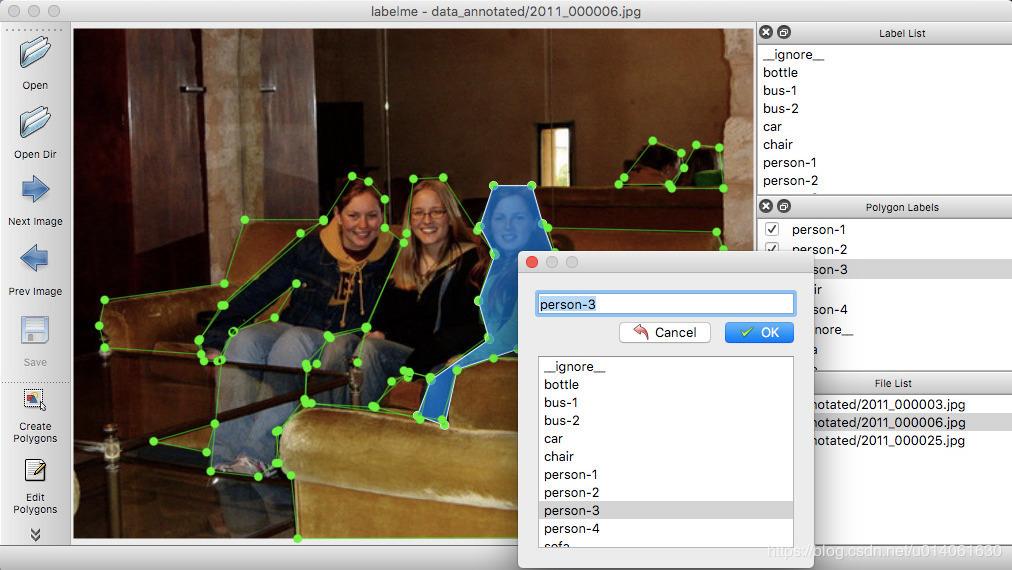 Выбор фреймворка для работы
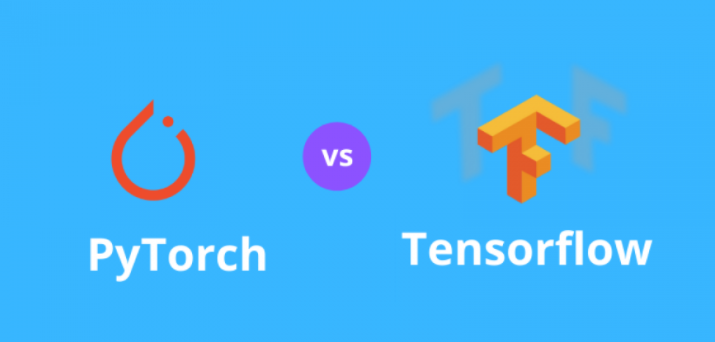 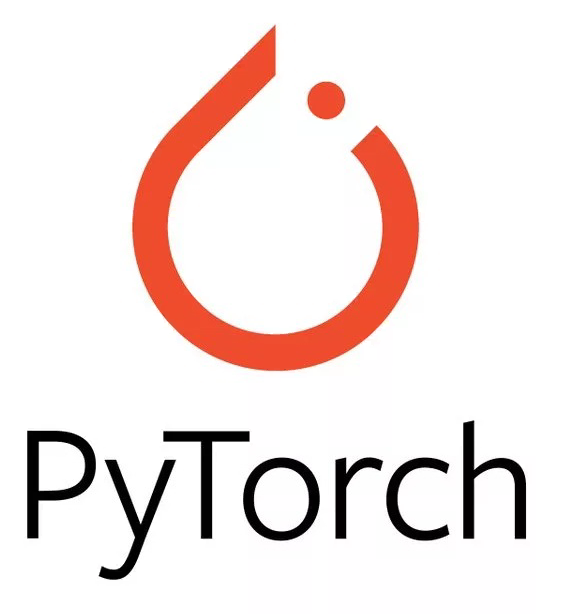 https://pytorch.org/get-started/locally/
https://pytorch.org/hub/research-models
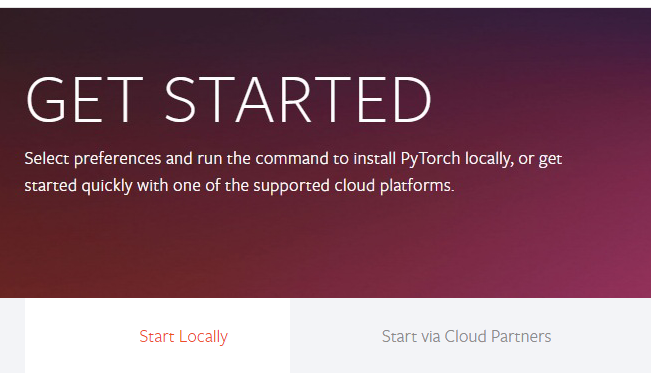 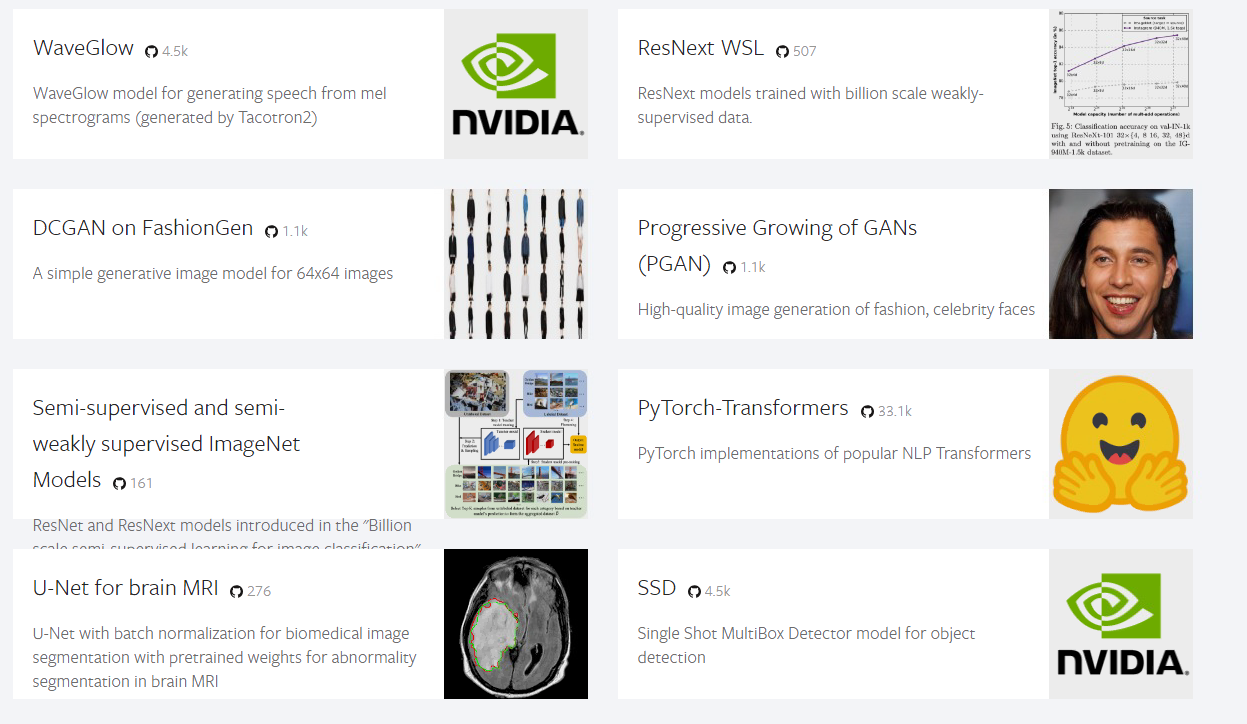 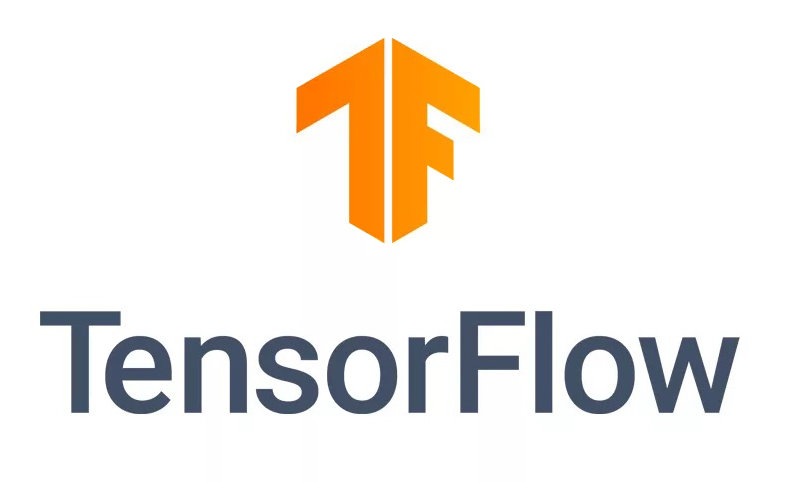 https://www.tensorflow.org
https://www.tensorflow.org/tutorials/images/cnn?hl=ru
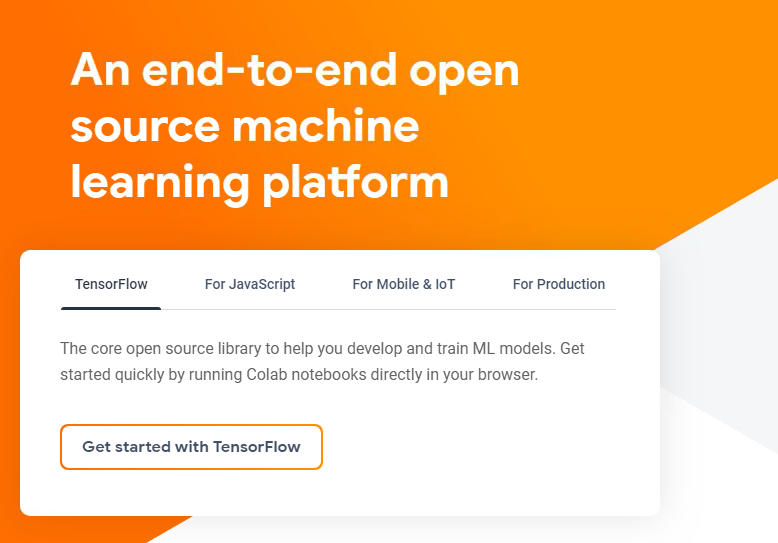 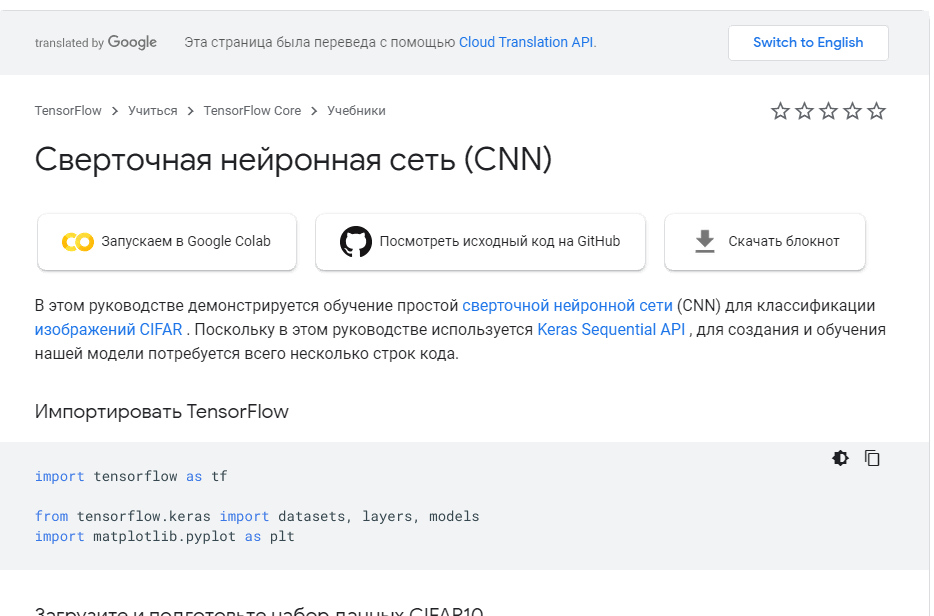 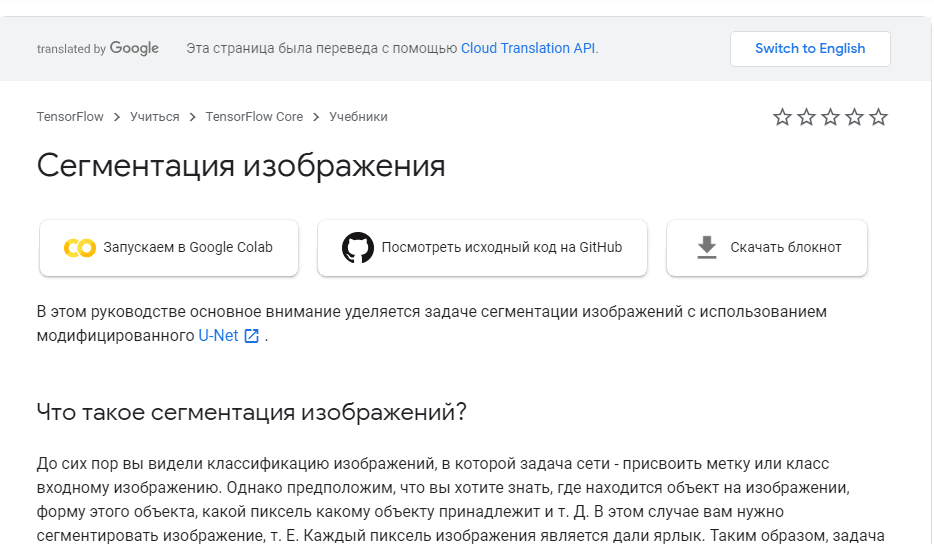 Поиск енотов на картинке
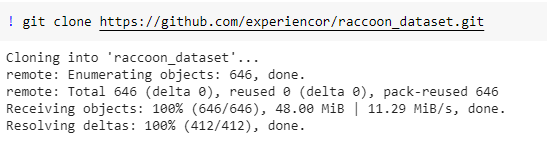 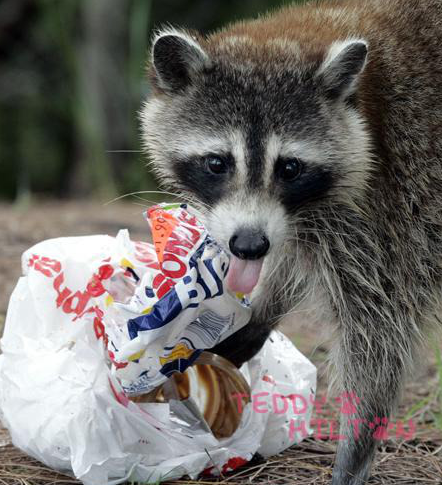 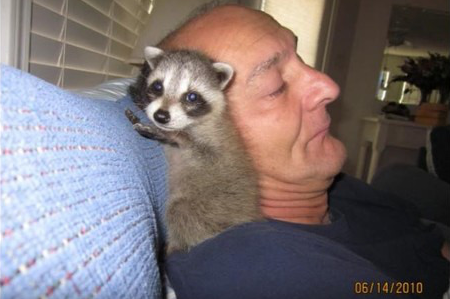 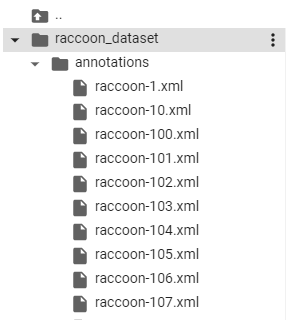 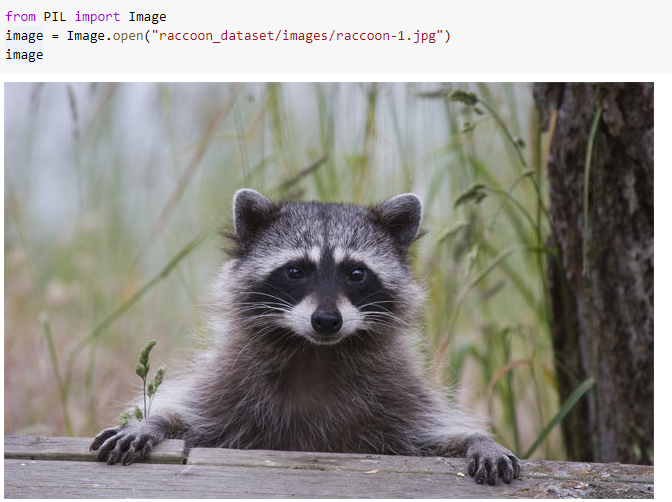 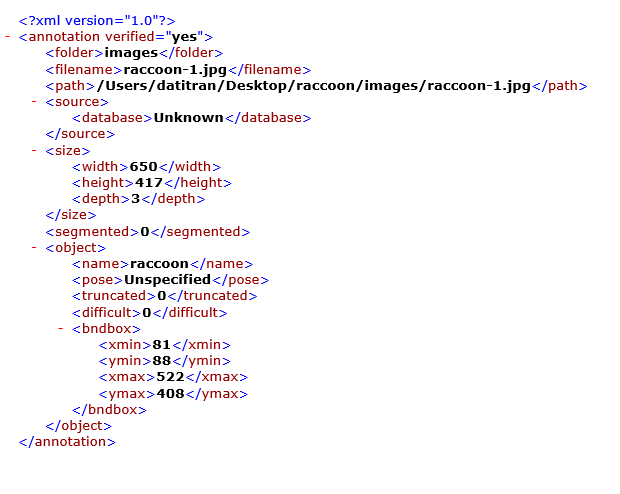 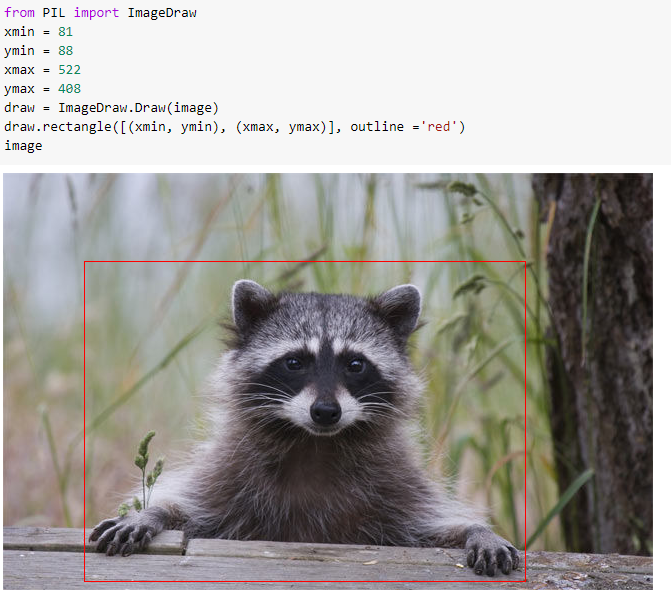 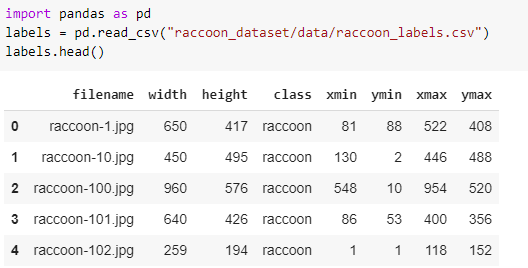 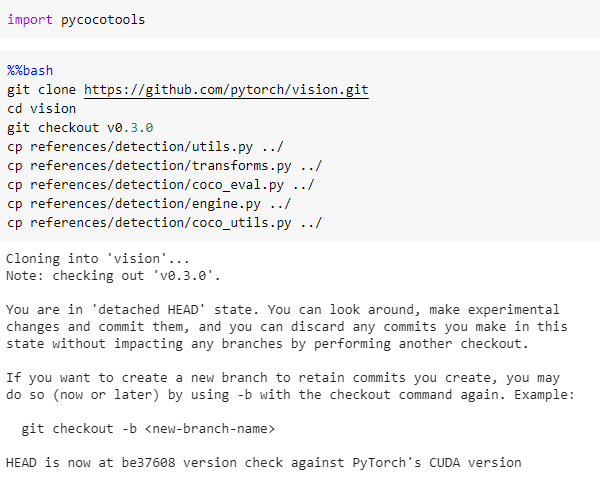 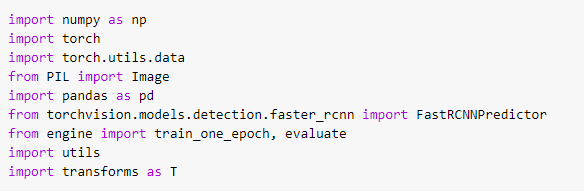 pip3 install "git+https://github.com/philferriere/cocoapi.git#egg=pycocotools&subdirectory=PythonAPI"
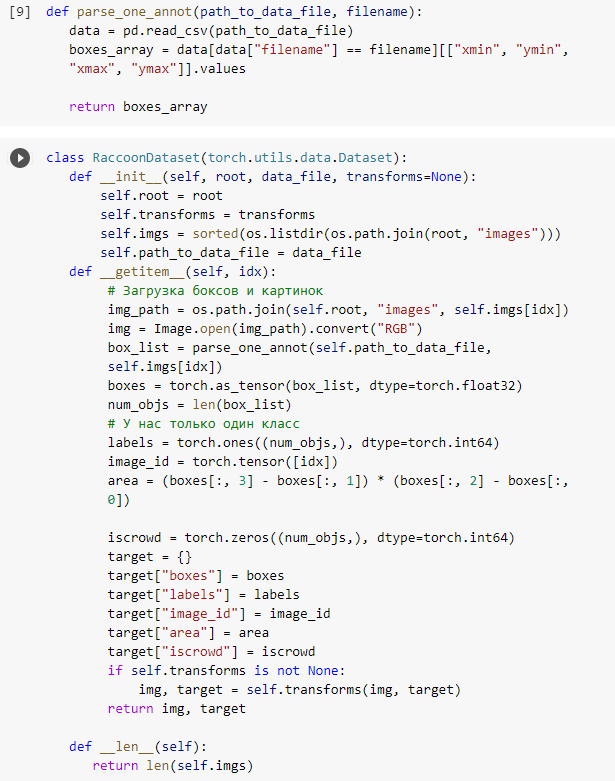 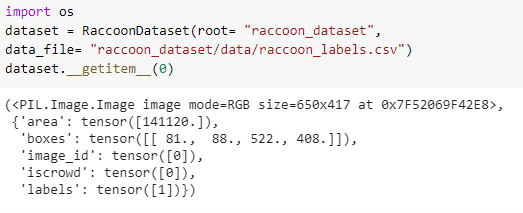 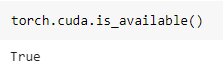 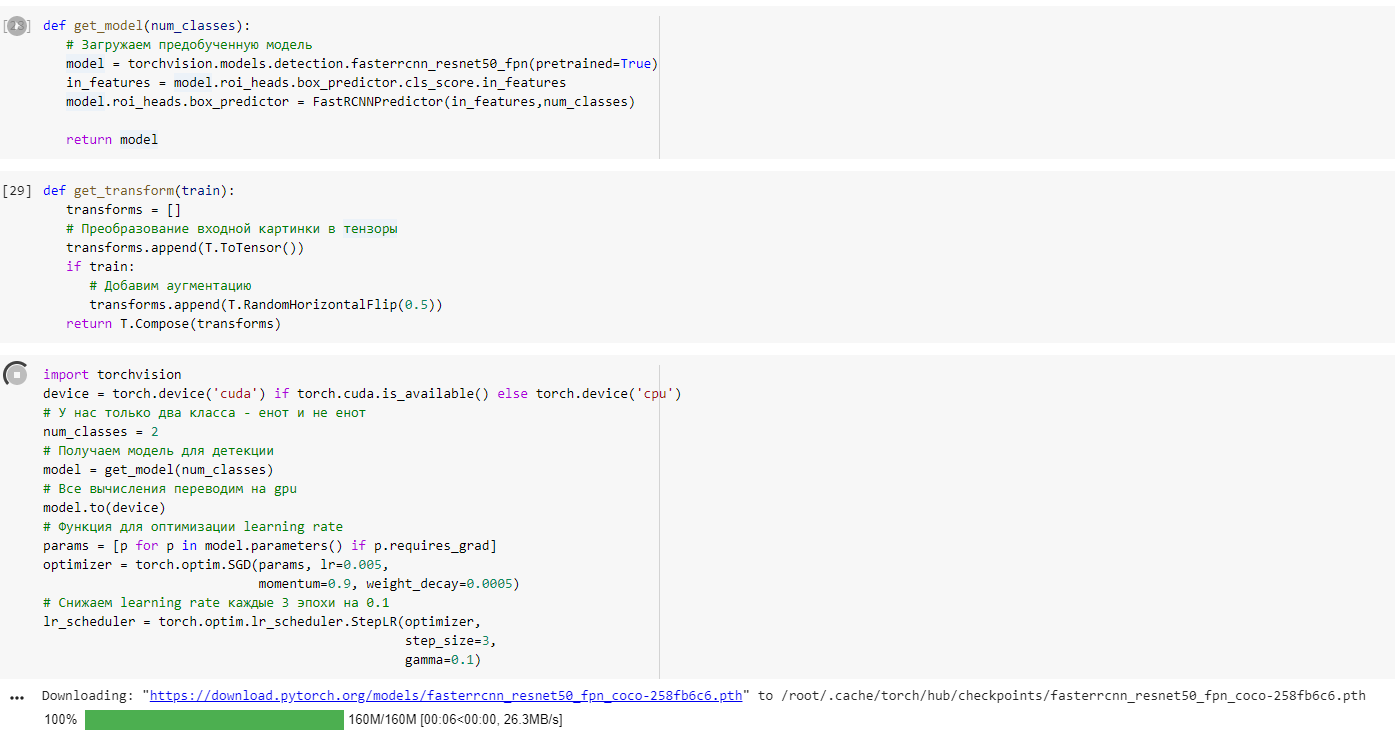 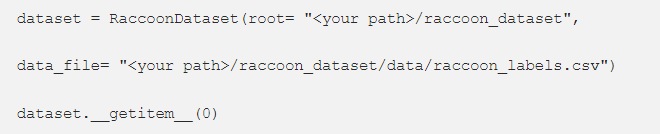 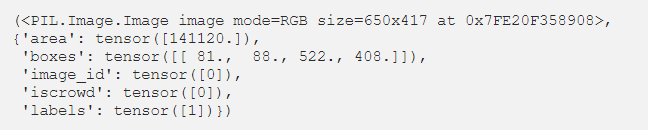 https://pytorch.org/docs/stable/torchvision/models.html#object-detection-instance-segmentation-and-person-keypoint-detection
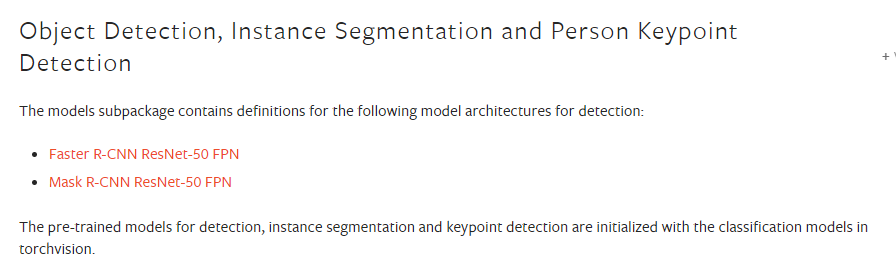 https://pytorch.org/docs/stable/torchvision/models.html#object-detection-instance-segmentation-and-person-keypoint-detection
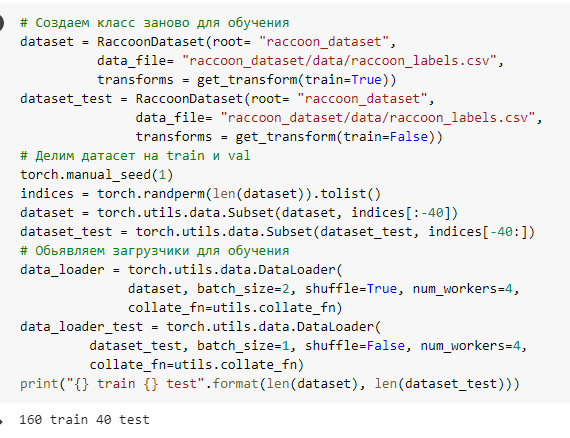 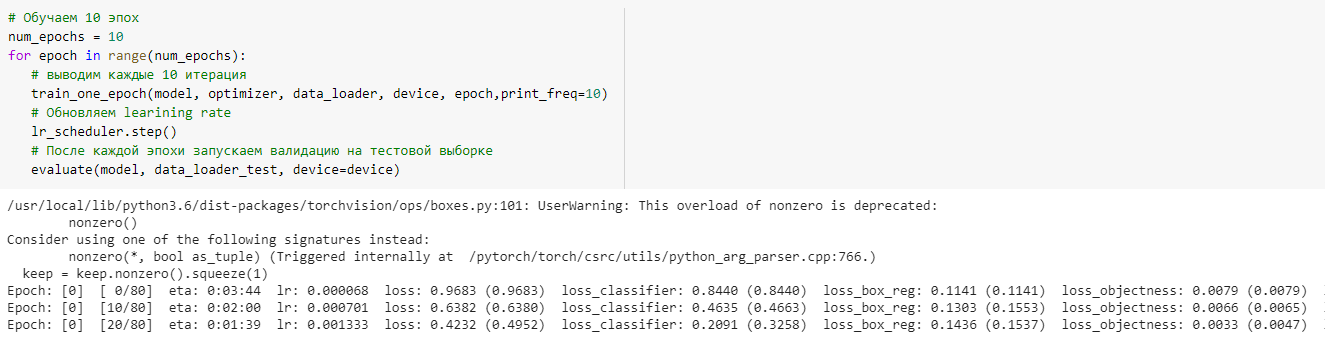 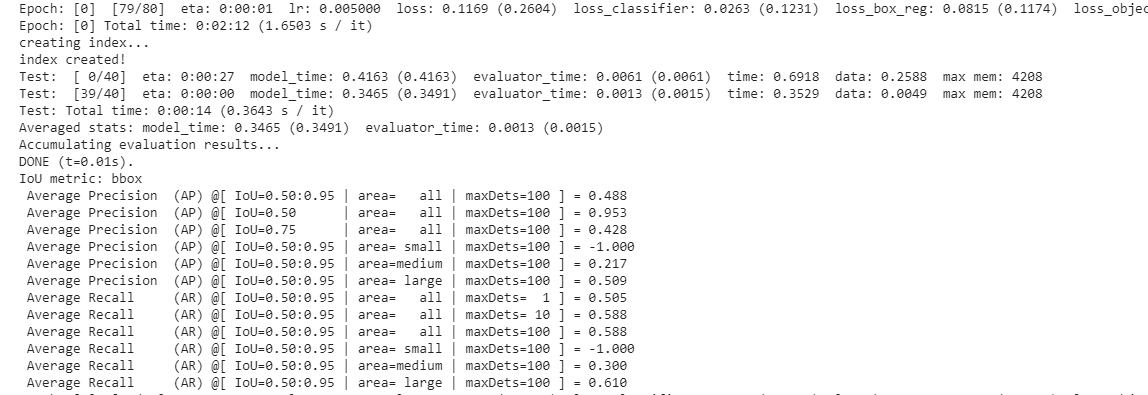 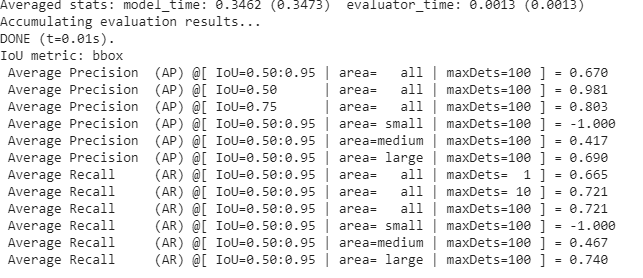 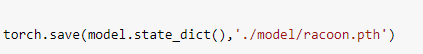 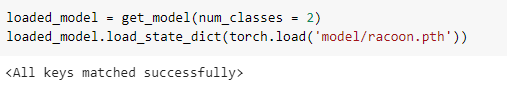 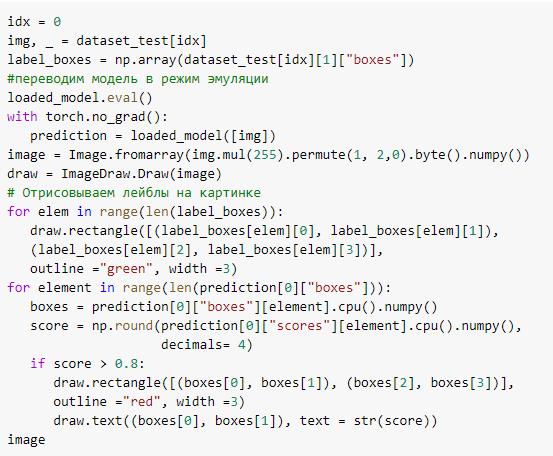 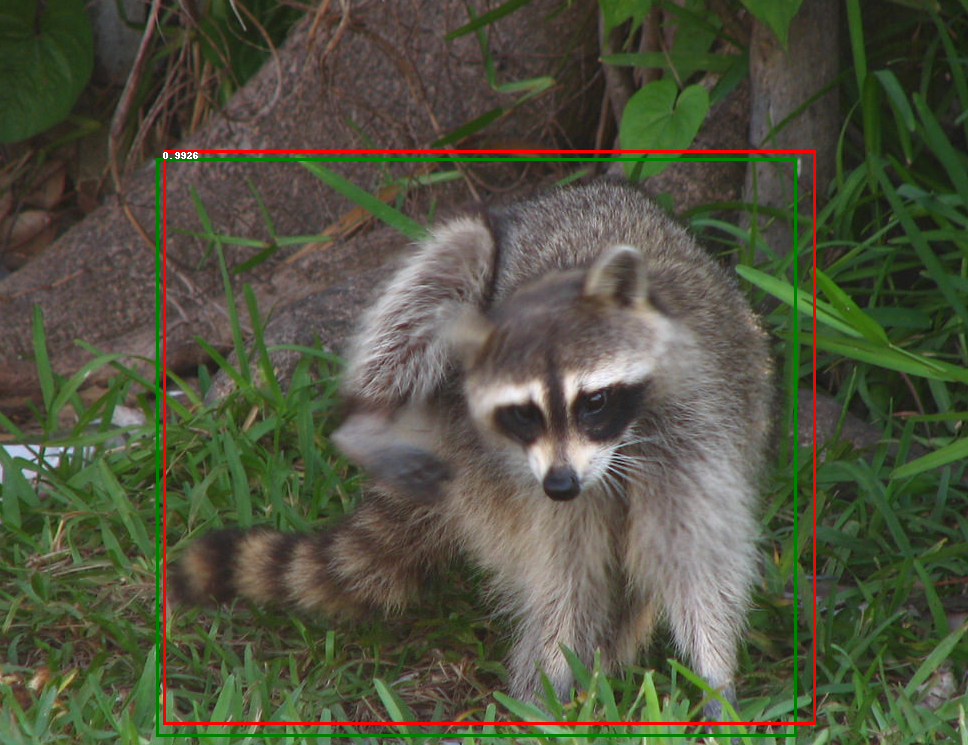 Полезные ссылки
Tensorflow
https://tensorflow-object-detection-api-tutorial.readthedocs.io/en/latest/
https://github.com/tensorflow/models
 
Pytorch
https://neurohive.io/ru/tutorial/glubokoe-obuchenie-s-pytorch/
https://pytorch.org/tutorials/beginner/blitz/cifar10_tutorial.html
 
Полезные ресурсы по computer vision / data-science
https://towardsdatascience.com/
https://medium.com
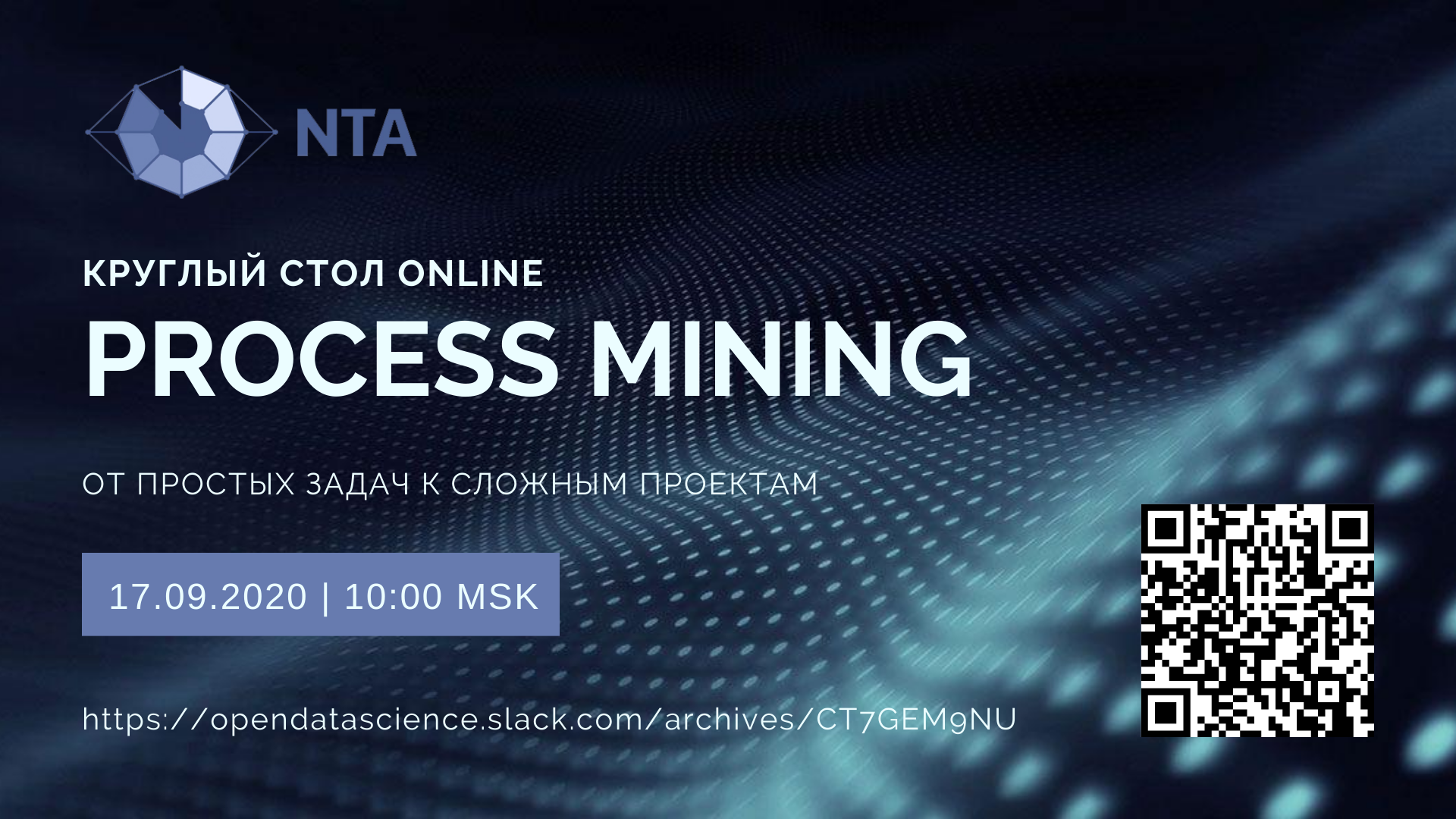 Спасибо за внимание
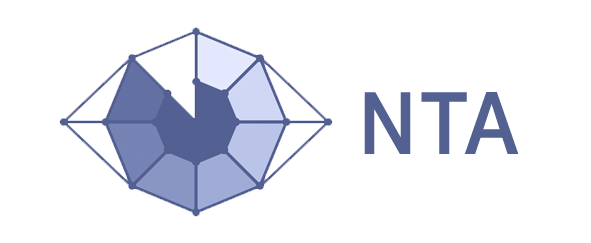 https://newtechaudit.ru/